EL  CONEJO
Sus categorías taxonómicas
Dominio:Eucariota
Reino: Animalia
Filo: Chodarta,cordados
Clase: Mammalia(mamíferos)
Orden: Lagomorpha
Familia: Leporidae
Género: Oryctolagus
Especie: Oryctolagus cuniculus
Nombre cientifíco
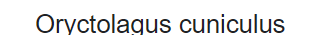 Su orígen
El conejo (Oryctolagus cuniculus) es originario del sur de Europa y norte de África (Global Invasive Species Database, 2013).
Su habitat
Generalmente habita en praderas secas y cubiertas de matorrales para poder esconderse, evitando al mismo tiempo los grandes bosques en los que su exposición se incrementaría de forma notable. Para construir las madrigueras prefieren asentarse en suelo arenoso.
Caracteristicas
Pesa entre 1,5 y 2,5 kg en estado salvaje. Tiene orejas largas de hasta 7 cm las cuales le ayudan a regular la temperatura del cuerpo y una cola muy corta. Sus patas anteriores son más cortas que las posteriores. Mide de 33 a 50 cm en condiciones afables, incluso más en razas domésticas para carne.